Jan 2021
Project: IEEE P802.15 Working Group for Wireless Personal Area Networks (WPANs)

Submission Title: [4y SECN Agenda Jan 2021 Interim]
Date Submitted: [6 Jan 2021]	
Source: [Don Sturek] Company [Itron]
Address [230 W. Tasman Drive, San Jose, CA  95134]
Voice:[+1 669 770 4790], FAX: [+1 866 776 0015], E-Mail:[don.sturek@itron.com]	
Re: [IEEE 802.15.4y SECN]
Abstract:	[Contains the agenda of the IEEE 802.15.4y SECN]
Purpose:	[Agenda for Jan 2021 IEEE 802.15.4y SECN]
Notice:	This document has been prepared to assist the IEEE P802.15.  It is offered as a basis for discussion and is not binding on the contributing individual(s) or organization(s). The material in this document is subject to change in form and content after further study. The contributor(s) reserve(s) the right to add, amend or withdraw material contained herein.
Release:	The contributor acknowledges and accepts that this contribution becomes the property of IEEE and may be made publicly available by P802.15.
Slide 1
Don Sturek, Itron
Jan 2021
802.15.4y SECNAgenda Jan 2021 Interim
Don Sturek4y Chair
Slide 2
Don Sturek, Itron
Jan 2021
Instructions for the WG Chair
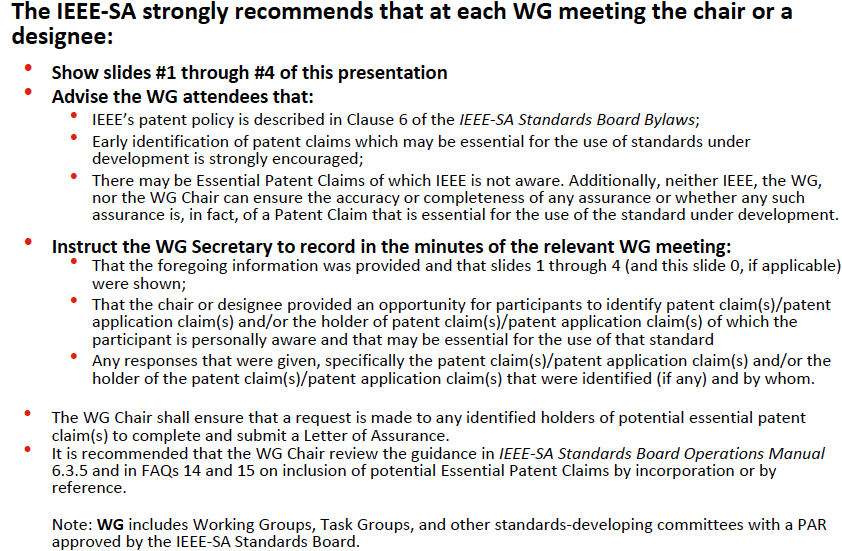 Slide 3
Don Sturek, Itron
Jan 2021
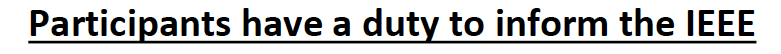 Slide 4
Don Sturek, Itron
Jan 2021
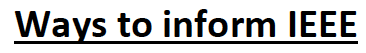 Slide 5
Don Sturek, Itron
Jan 2021
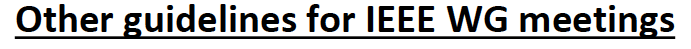 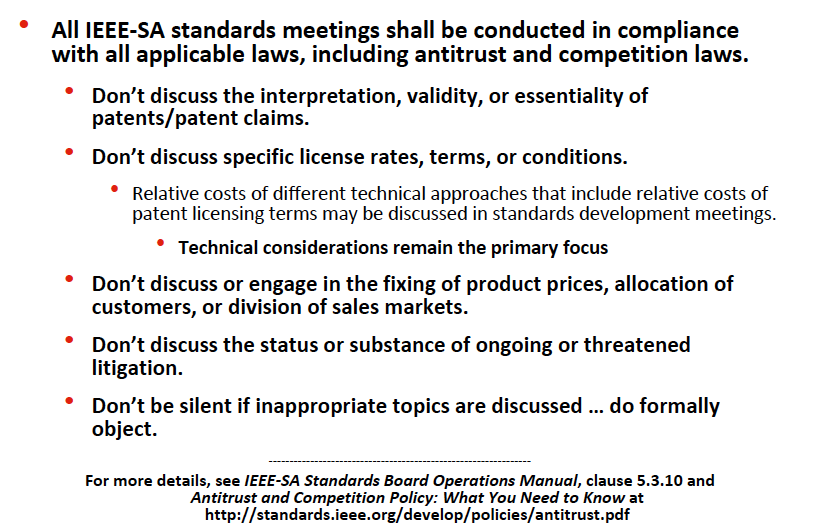 Slide 6
Don Sturek, Itron
Jan 2021
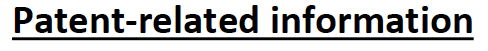 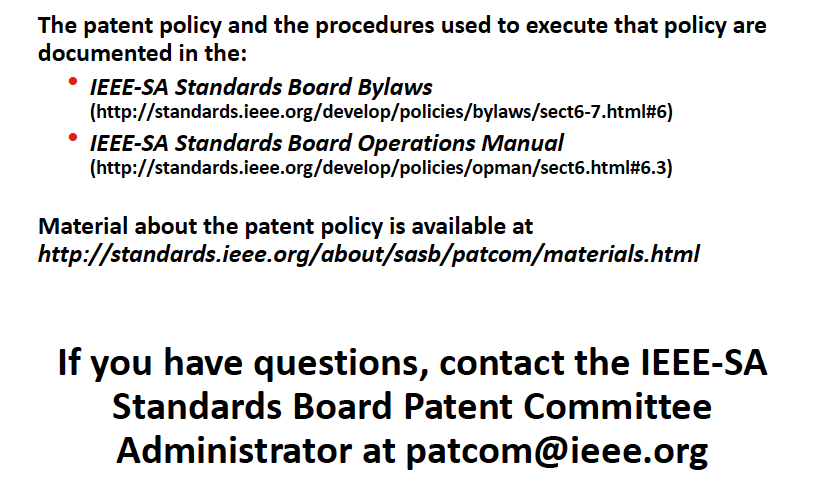 Slide 7
Don Sturek, Itron
Jan 2021
4y SECN Schedule for the January 2021 IEEE 802.15 InterimJan 11-14
Slide 8
Don Sturek, Itron
Jan 2021
4y SECN Schedule for the January 2021 IEEE 802.15 InterimJan 18-21
Slide 9
Don Sturek, Itron
Jan 2021
Main Agenda Items for the Week
Begin SA Ballot comment resolution
Create CRG for continued comment resolution
Update timeline and create closing report
Slide 10
Don Sturek, Itron
Jan 2021
Draft Agenda
Tuesday Jan 19 PM2 (4-6pm)
Open
IEEE-SA Stds. Board Bylaws on Patents in Std's. & Guidelines
Approval of the Agenda
Approve Meeting Minutes from Nov Plenary:  15-20-0318-01
Comment resolution on SA Ballot
Recess 4y SECN
Wednesday Jan 20 PM2 (4-6pm) If needed
Open
Approval of the Agenda
Create motions for 4y CRG.
Review/update timeline
Finalize Closing Report
Any other business
Adjourn 4y SECN
Slide 11
Don Sturek, Itron
Jan 2021
Agenda for March Plenary
Continue Comment Resolution on SA Ballot
Approve SA Ballot recirculation (if needed)
Reformulate the CRG
Slide 12
Don Sturek, Itron